Lecture-7: The Z-Transform
Problems
Problems
Example-3.2.1: Determine the z-transform and ROC of the signal


Example-3.2.2: Determine the z-transform of the signal
                                                       (a)
                                                       (b)                                           
Example- 3.2.5
Example- 3.2.6
Example- 3.2.7
Example- 3.2.8
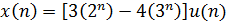 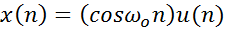 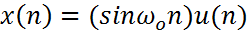